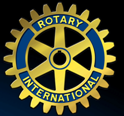 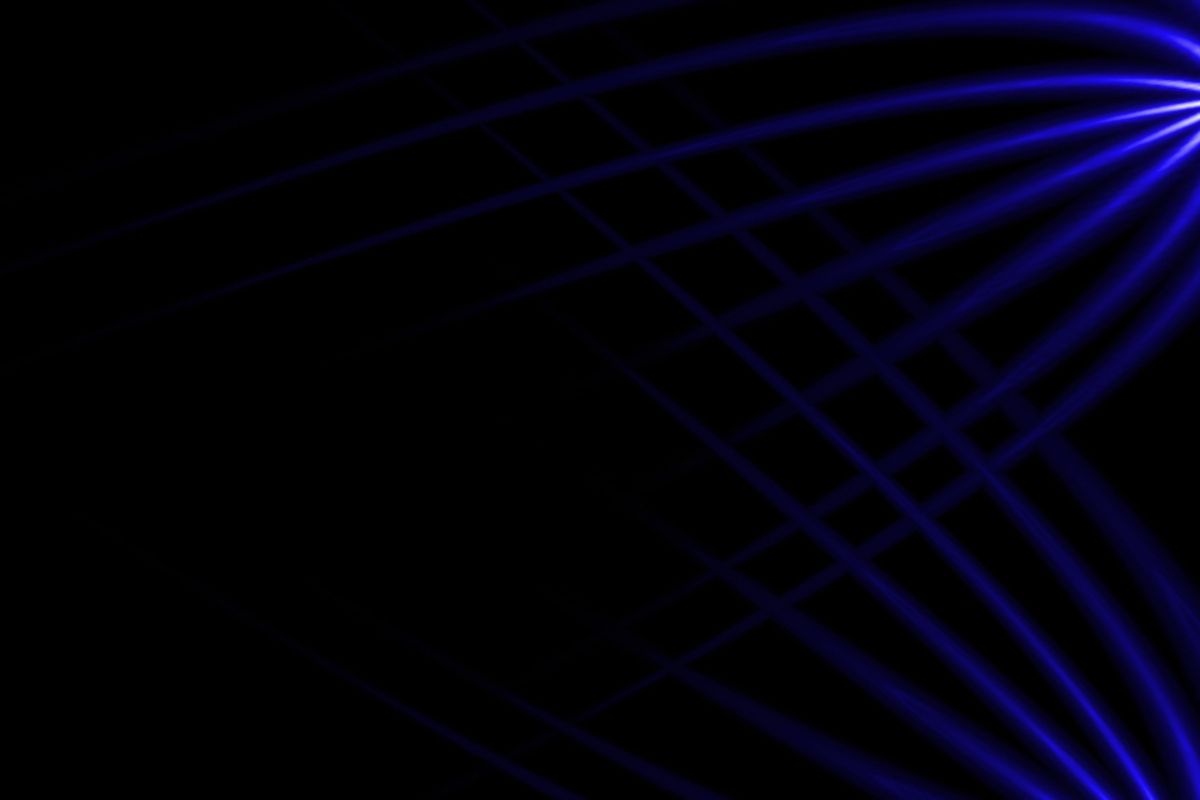 Living in or near Crossford?

  Interested in trying Something New?

  Looking to make a Difference?
Come along to our Community Exhibition
     
Sunday 12th March 2017
  2pm – 4pm
 
Keavil House Hotel, Crossford
Elgin Suite
A FREE ENTRY Exhibition – Open to All 
showcasing our local groups and organisations

Hosted by The Rotary Club of West Fife
www.rcwf.co.uk